Computer Modelling of Cooperative ITS: Tools and Results
Tibor Petrov

Department of Multimedia and Information-communication Technologies

Faculty of Electrical Engineering, University of Žilina, Slovakia
Contents
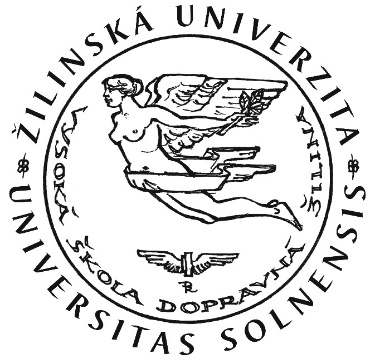 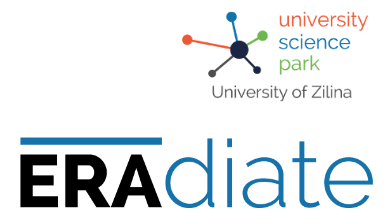 C-ITS Overview
C-ITS Standards
Computer Modelling Tools
Simulation Results
Conclusion and Further Research Topics
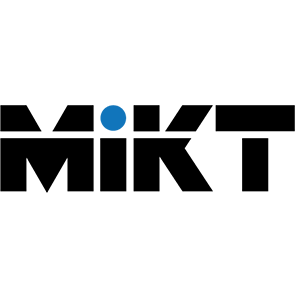 C-ITS Overview
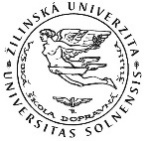 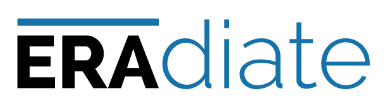 Based on communication between vehicles and vehicles and roadside infrastructure
Increase of current road infrastructure transport capacity
Better transport safety and efficiency
Decrease of environmental impact

Communicating nodes-> VANET
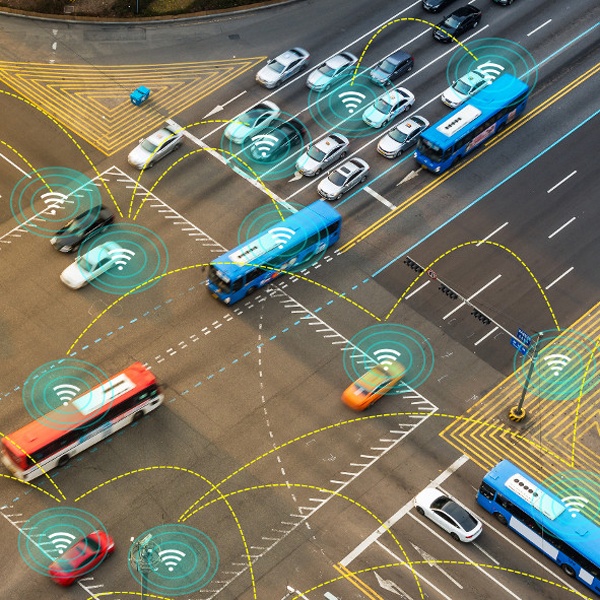 http://safecarnews.com/australia-stablishes-connected-vehicle-network-c-its-by-2017/
C-ITS Standards
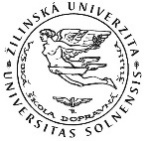 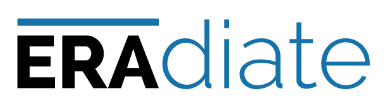 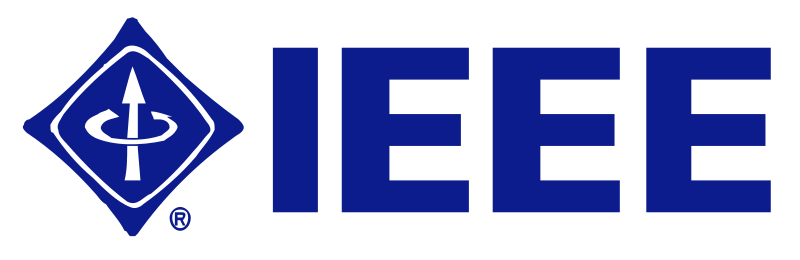 IEEE 1609 WAVE
ETSI ITS
ISO CALM
ARIB STD-T109
IETF Ipwave (Draft)

PHY and MAC -> IEEE 802.11p
Extensions (ETSI ITS DCC)
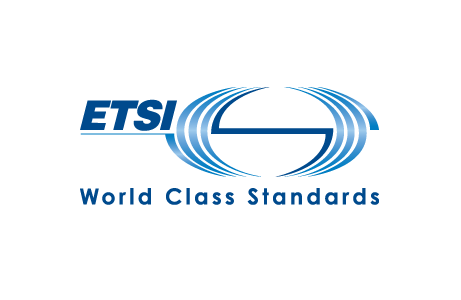 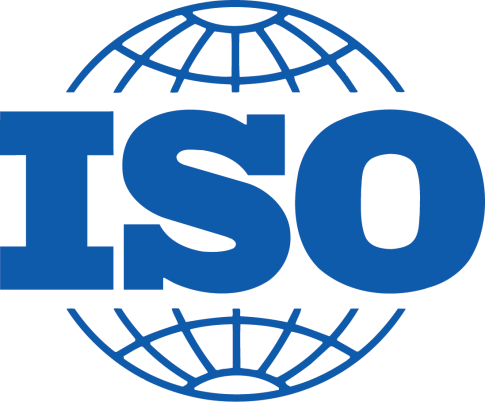 Computer Modelling Tools
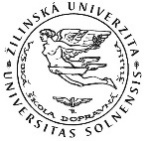 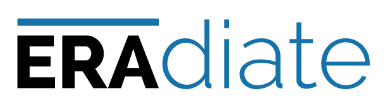 Network simulators
OMNeT++
NS-2
OPNET Modeler
QualNet
NCTUns
Traffic Simulators
SUMO
VanetMobiSim
MOVE
STRAW
FreeSim
CityMob
Simulation Frameworks
VEINS
ARTERY
OMNeT++ Discrete Event Network Simulator + Veins framework + SUMO traffic simulator + Custom traffic flow generator tool for SUMO
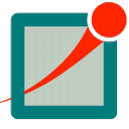 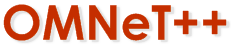 Simulation of Urban MObility
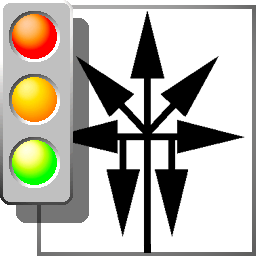 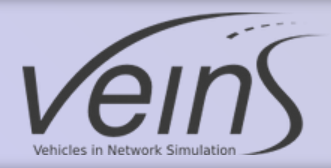 Simulation Results I
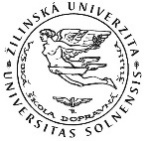 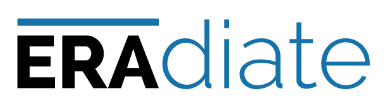 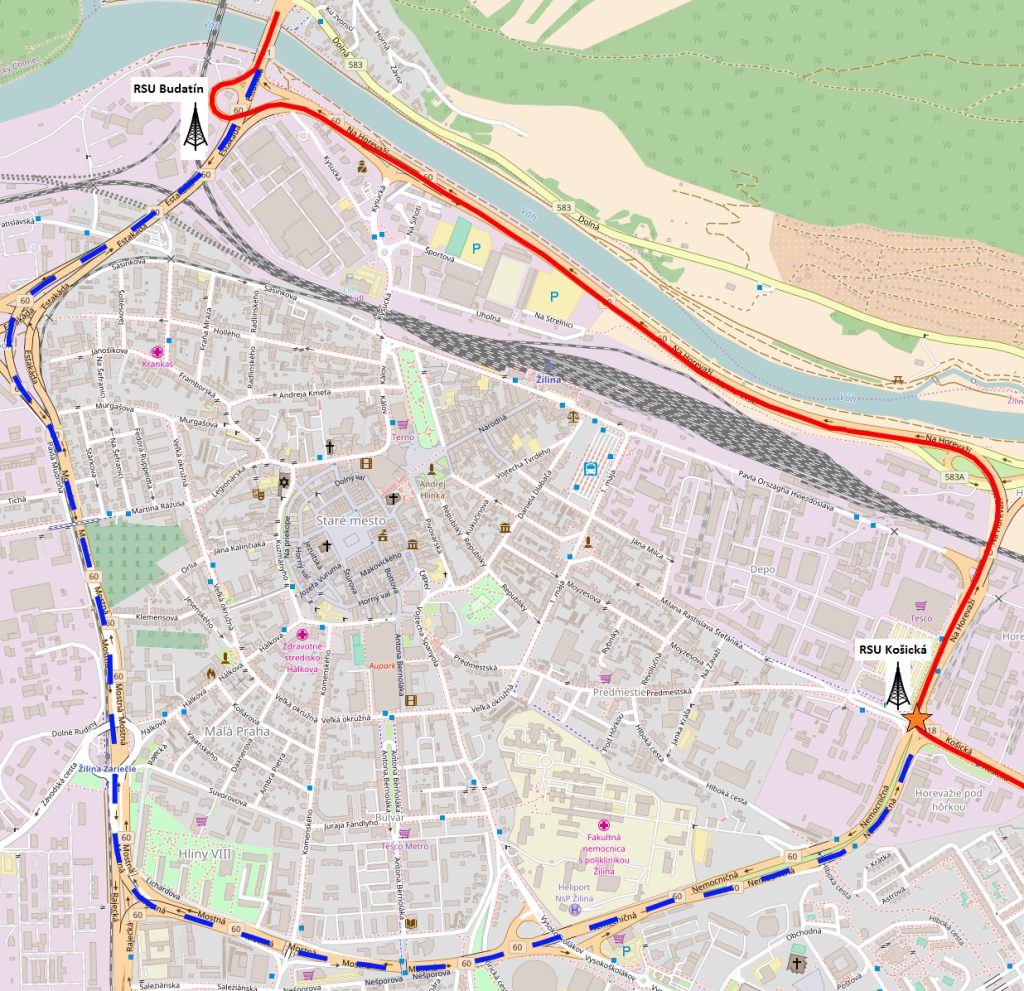 Three simulations performed:
Pure V2V communication
Combination of V2V & V2I communication
Optimized V2V & V2I communication

Topology:
Vehicles
Vehicles + two RSUs
Video footage here...
Simulation Results II
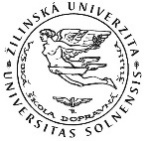 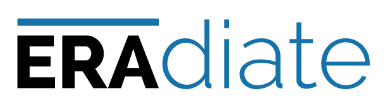 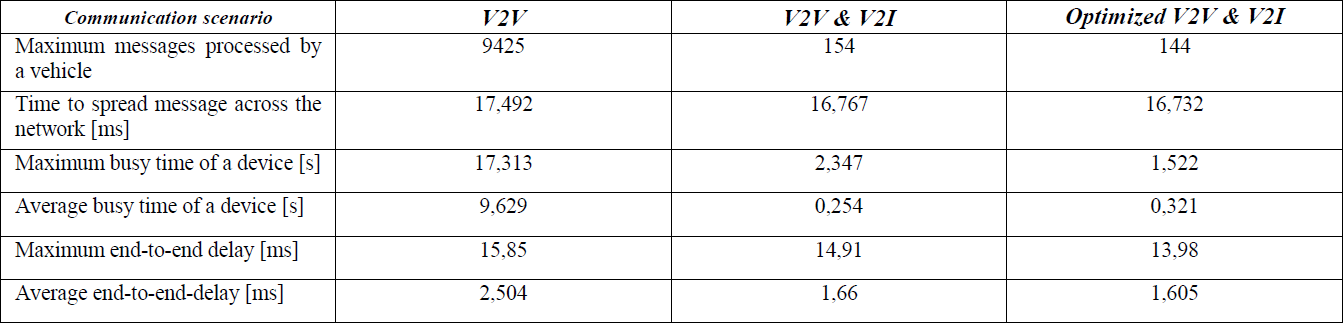 V2V communication only – high load of the RF channel, lot of messages to be processed 
Combination of V2V & V2I – decreased message spreading time, computational load on the onboard units & channel load, occasional redundant transmissions
Optimized V2V & V2I – redundant transmissions suppressed, further slight improvement of network performance parameters
Conclusion and Further Research
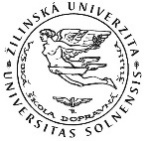 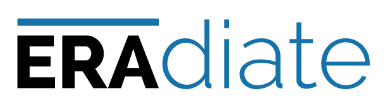 Delays and RF channel load are well under their limits => it is possible to operate such an application at the proposed road segments in Žilina 
A combination of V2V & V2I communication seems to be a better option for traffic warning applications
IPv6-based addressing and routing can be very beneficial for network performance optimization and targeted transmissions if appropriate protocol for vehicular environments is optimized and implemented correctly

Further research:
IPv6 implementation in vehicular networks
Effectivity of various routing protocols in VANETs
C-ITS for emergency vehicles coordination
Acknowledgements
Research described in this presentation was supported by the ERAChair Eradiate - Enhancing Research and innovation dimension of the University of Zilina in intelligent transport systems, Grant agreement no: 621386, Project 7thFP.
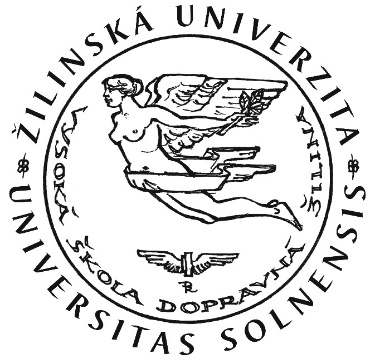 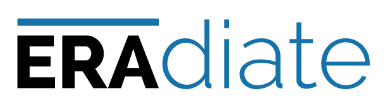 Thank you for your attention!